IC 323 -Comunicación de Datos
Unidad N°5: 	
Modulación Analógica, 
		de Pulso y Digital
Parte 2: Modulación Angular
Modulación Angular
Una señal senoidal puede ser alterada modificando su amplitud y/o su ángulo de fase


En AM se analizó los cambios en amplitud, ahora serán tratados los cambios en fase (a(t)=cte.)
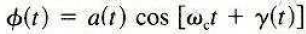 Definición de Frecuencia
Analizando la representación fasorial








Si la velocidad angular ω es constante se dice que la frecuencia angular es constante e igual a ω.
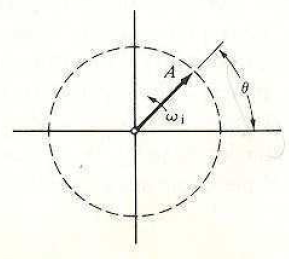 Definición de Frecuencia
De forma general el ángulo de fase (instantánea) varia según



Derivando ambos miembros se tiene
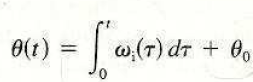 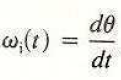 Ejemplo
Determine la frecuencia instantánea de la señal
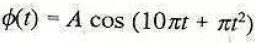 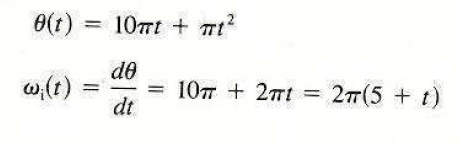 Tipos de Modulación Angular
El concepto de frecuencia instantánea permite describir dos posibilidades de modulación angular (existen muchas más)
Que el ángulo varíe de forma lineal con la señal (modulación en fase)


Que la frecuencia instantánea se proporcional a la señal (modulación en frecuencia)
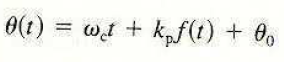 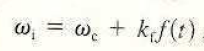 Tipos de Modulación
PM y FM están estrechamente relacionados
En PM el ángulo de la señal portadora es proporcional a la señal moduladora
En FM el ángulo de la señal portadora es proporcional a la integral de la señal moduladora


Así, si la señal moduladora primero se integra y luego se usa para modular la fase de una señal portadora, se obtendrá FM
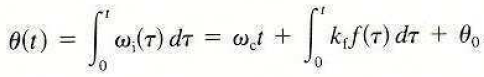 Ejemplos de las Modulaciones
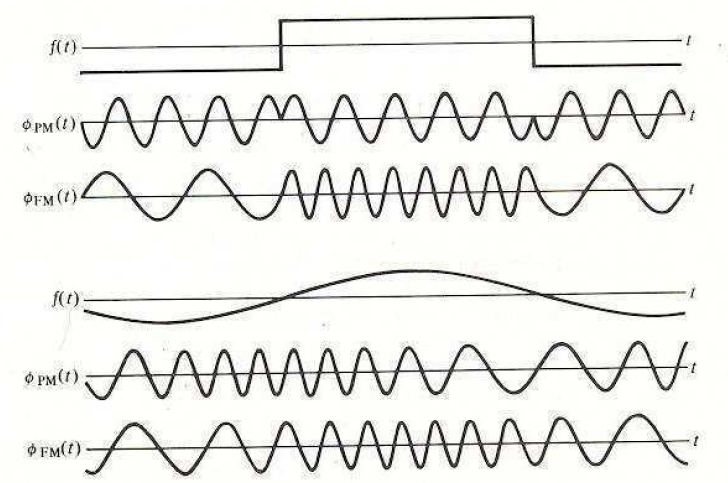 No Linealidad
La modulación angular es una operación no lineal
FM de banda angosta
Considerando una señal moduladora senoidal

Considerando FM


La desviación de frecuencia pico es
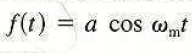 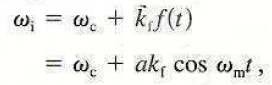 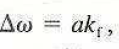 FM de banda angosta
La fase de la señal modulada está dada por


Resultando la señal FM

Considerando identidades trigonométricas
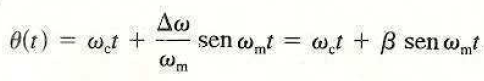 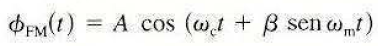 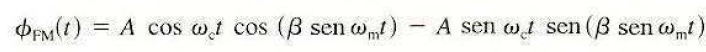 FM de banda angosta
Considerando un β mucho menor que 1


β mucho menor que 1, es llamada condición de FM de banda angosta (narrowband FM - NBFM)y se considera por lo general β<0,2
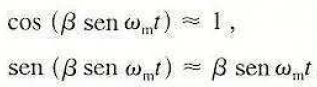 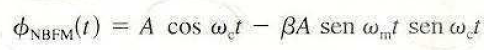 FM de banda angosta
Comparando con AM



β es llamado índice de modulación de la señal FM
Existen similitudes y diferencia entre AM y NBFM que quedan en evidencia considernado la representación fasorial
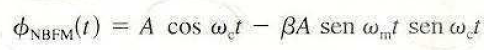 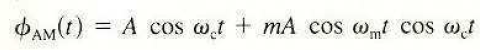 Representación Fasorial
Considerando




y
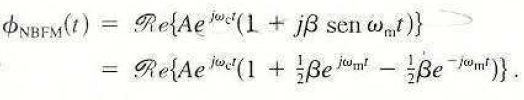 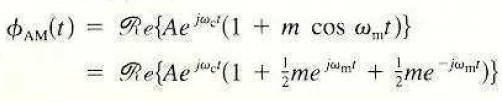 Representación Fasorial
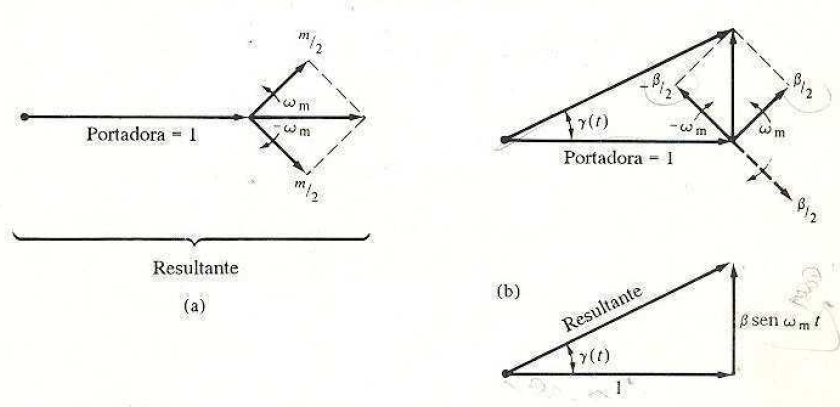 En AM cambia la amplitud sin desvio de fase
En NBFM se produce un desvio de fase con muy poco cambio de amplitud
Generación de señales NBFM
La suma de la modulación en cuadradura en lugar de en fase sugiere una forma de generar las señales usando moduladores y desfasadores balanceados
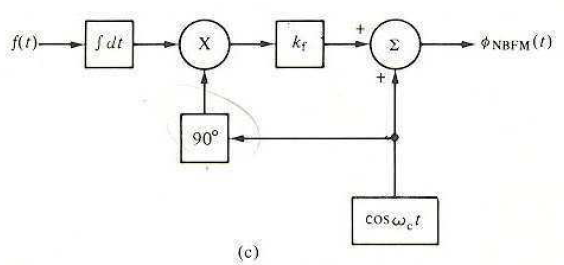 NBFM en Resumen
Al igual que AM, NBFM es un ejemplo de modulación lineal
A diferencia de AM, en NBFM la modulación se agrega en cuadratura con la portadora
Ambas requieren un ancho de banda


El índice de modulación en FM,                       debe ser  menor que 0,2 para NBFM
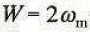 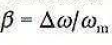 FM de Banda Ancha: Comentarios sobre la Densidad Espectral
Para un β no pequeño, la Transformada de Fourier de una señal general de modulación angular no puede evaluarse
 Restringiendo el análisis a seniodes puras resulta que, a diferencia de AM, existen infinitas bandas laterales.
Sin embargo, bandas superiores pueden despreciarse y considerarse que la potencia está contenida en un ancho de banda finito
Regla de Carson para el ancho de banda
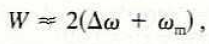 Ejemplo
Una portadora de 10 MHz es modulada por una señal senoidal tal que la desviación de frecuencia pico es de 50 KHz. Determine el ancho de banda aproximado de la señal de FM si la frecuencia de la señal portadora es
500 KHz,
500 Hz,
 10 KHz
Ejemplo
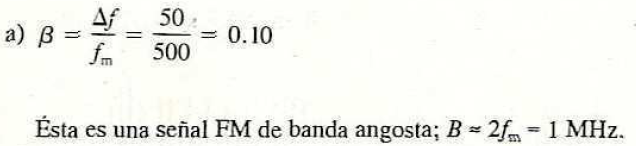 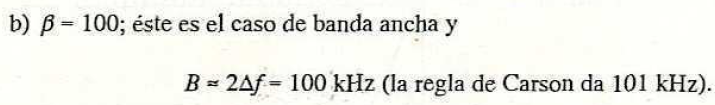 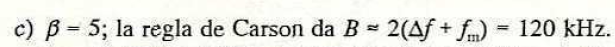 Transmisiones comerciales en FM
Las ventajas de NBFM frente a AM son:
Respuesta a 0 Hz, importante en telemetría
Rechazo de grandes pulsos de ruido
Se usa sobre todo en telemetría y comunicaciones móviles
Para la radiodifusión comercial FM se asignan frecuencias portadoras separadas en 200 KHz, en el intervalo 88-108 MHz, y se fija la desviación de frecuencia pico en 75  KHz
Transmisiones comerciales FM
Este mayor ancho de banda (AM solo 10 KHz), permite transmisiones en alta fidelidad
Suponiendo una frecuencia moduladora de 15 KHz (valor típico en la frecuencia de audio en transmisiones FM), la regla de Carson da


Esto permite transmitir, además del audio convensional, multipexación estereo e información adicional
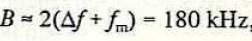 Análisis de potencia en FM
Para una señal moduladora senoidal

El valor cuadrático medio de la expresión es 

Lo que muestra que la potencia promedio total de una señal FM es constante, y se distribuye netre la portadora y las bandas laterales
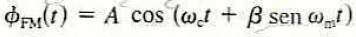 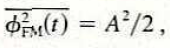 Generación de señales de FM de banda ancha
Una forma es generar primero señales de NBFM y luego utilizar multiplexación en frecuencia para aumentar el índice de modulación a los valores deseados (método indirecto)
Otro método (método directo) es variar la señal portadora directamente con la señal moduladora
FM Indirecta
El método mostrado para NBFM es relativamente fácil





Pero restricto a β<0,5
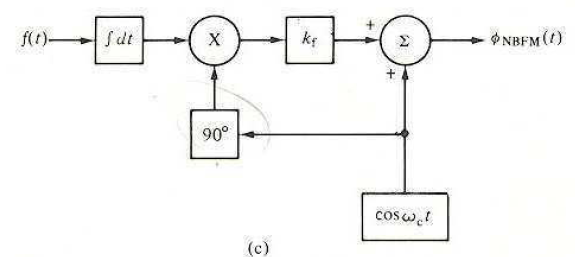 FM indirecta
Para generar FM de banda ancha debe utilizarse un multiplicador de frecuencias que aumente el índice de modulación
Es un dispositivo nolineal, por ejemplo, si es cuadrático:
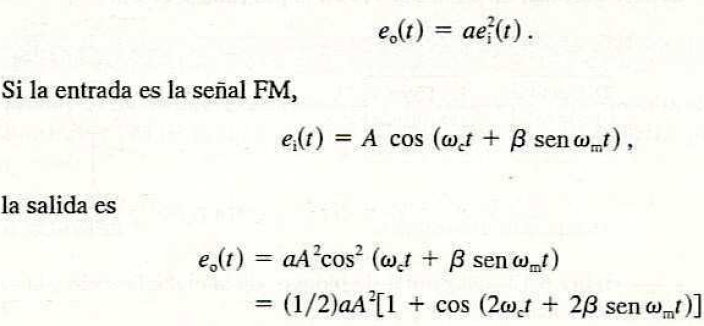 La frecuencia portadora y el indice de modulación se duplican
FM indirecta
El método para obtener FM de banda ancha a partir de NBFM por multiplicación de frecuencias se llama transmisor de FM indirecto de Armstrong
FM directa
La señal moduladora contrala de forma directa la portadora
Se genera una desviación en frecuencia lo mayor posible por lo que requieren menos multiplicaciones que los métodos directos
Por otro lado, la estabilidad de la frecuencia no es tan buena a largo plazo
Demodulación FM: Método Directo
Se puede usar un método que tenga una característica lineal de transferencia de frecuencia a tensión (discriminador de frecuencia)
El más simple es el derivador ideal:
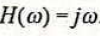 Demodulación FM: Método Directo
Por ejemplo, para



 Diferenciando:



que es una señal AM con cuya envolvente es
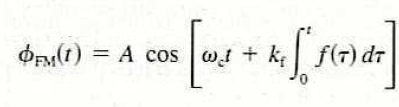 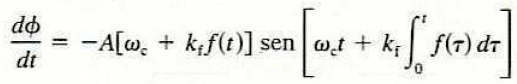 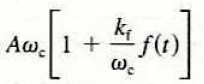 Demodulación FM: Método directo
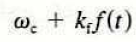 y frecuencia portadora
El derivador ha cambiado FM en AM con la pequeña diferencia que la frecuencia portadora ha cambiado un poco, y puede detectarse mediante un detector de envolvente
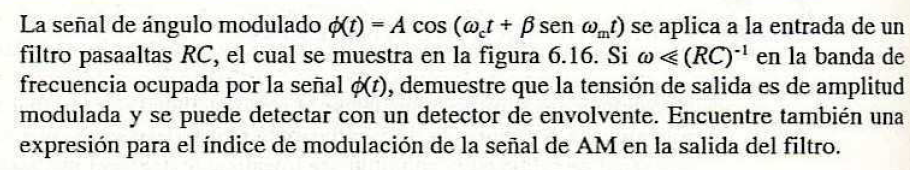 Ejemplo
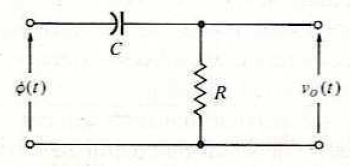 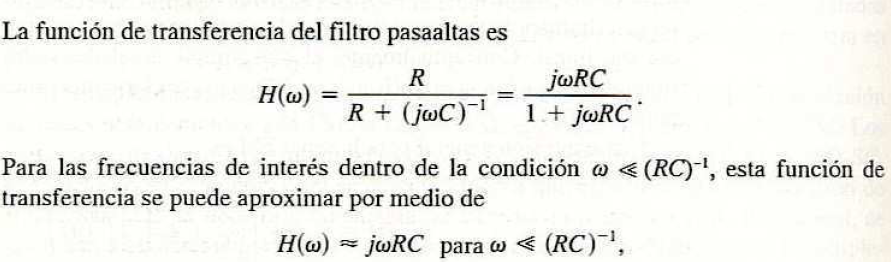 Ejemplo
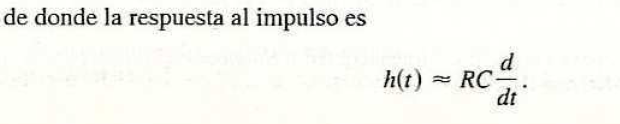 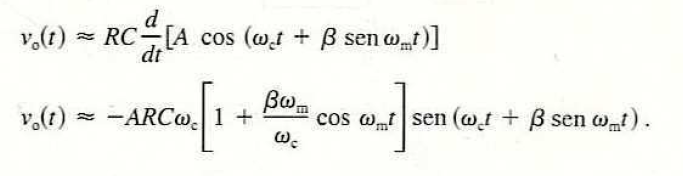 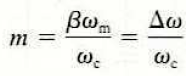 Demodualción FM: Método indirecto: Lazo de fase cerrada PLL
Un comparador detecta la diferencia de fase enre dos señales y porduce una tensión proporcional a ella.
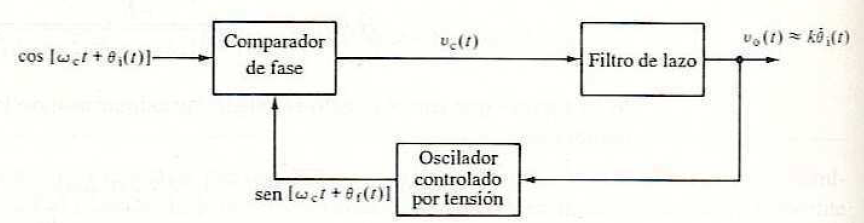 Relación señal/ruido
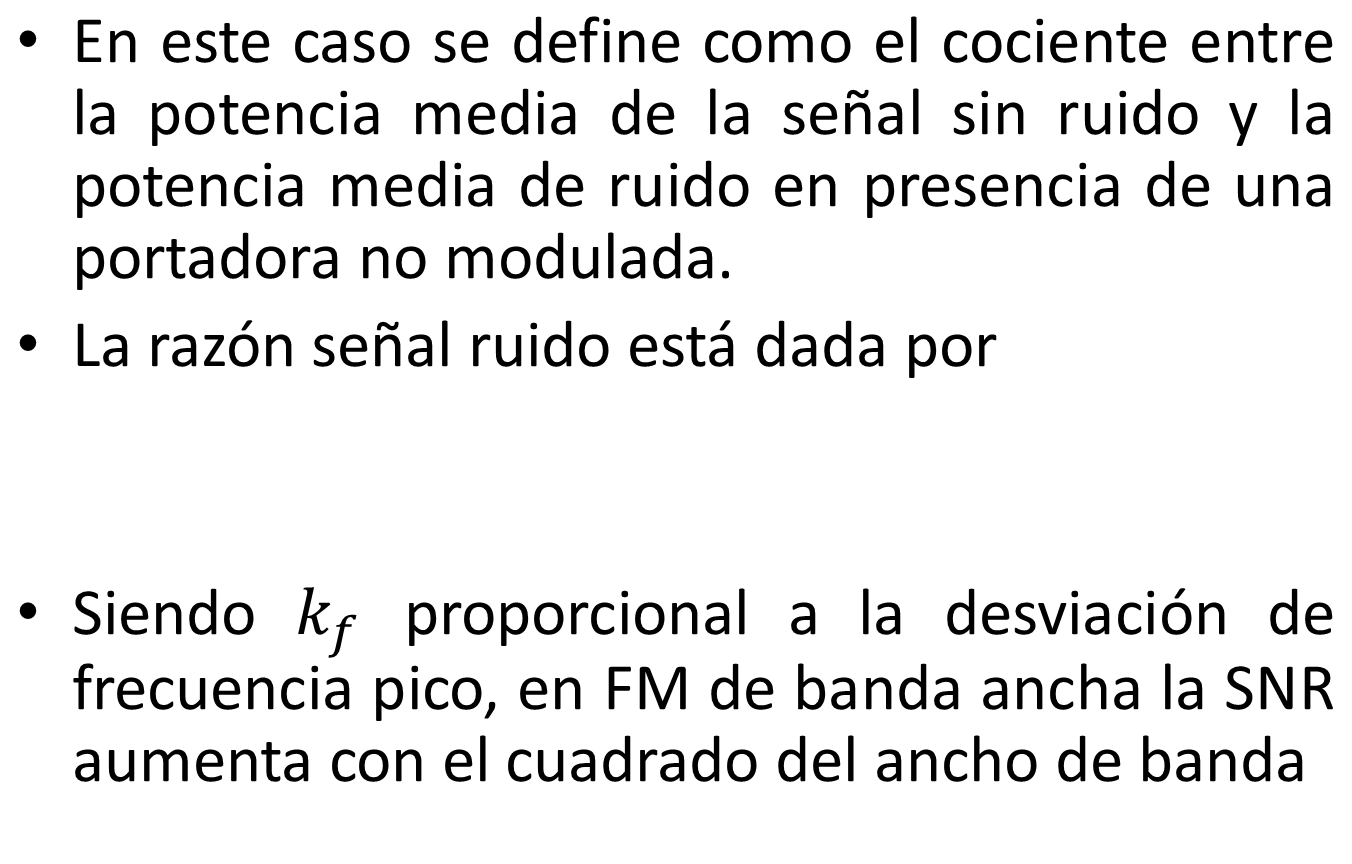 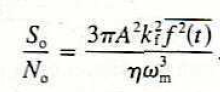 SNR comparación con AM
La relación entre las SNRs está dada por (considerando moduladora senoidal):




La SNR puede hacerse mayor en FM que en AM aumentando el índice de modulación β.
Sin embargo, esto se dá a expensas de un aumento de ancho de banda
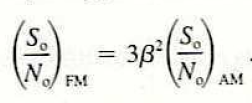 SNR: Comparación con AM
Par obtener en FM cualquier mejora sobre AM en SNR se debe cumplir:


que es aproximadamente el punto de transición entre FM de banda angosta y FM de banda ancha
NBFM no proporciona ninguna mejora en SNR sobre AM
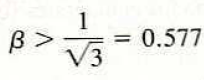 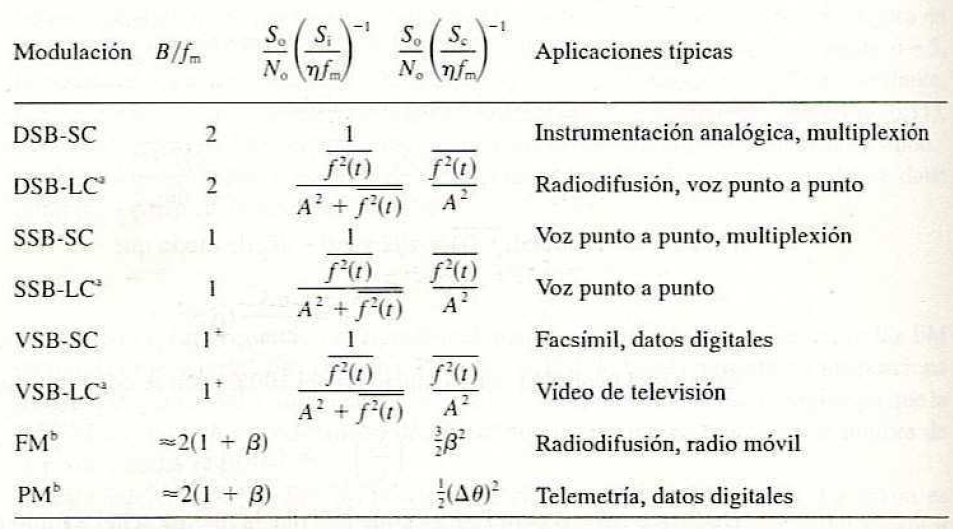 Resumen